Кыргыз тили
Окуу куралдарыӊарды алып,сабакка даярдангыла!
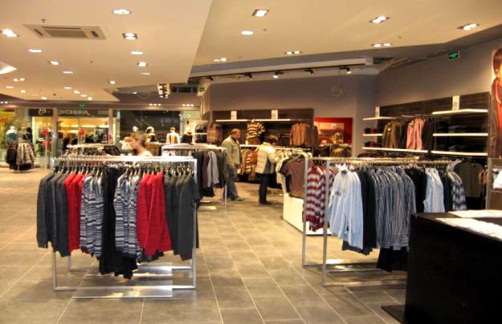 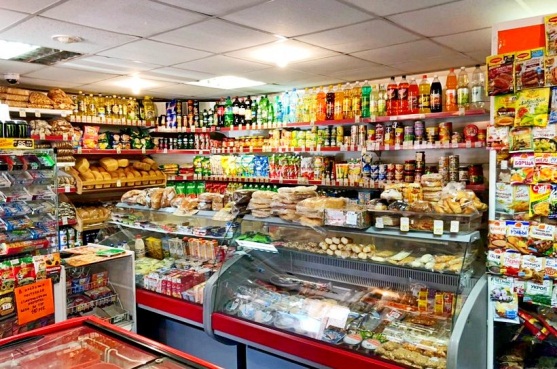 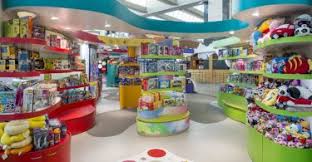 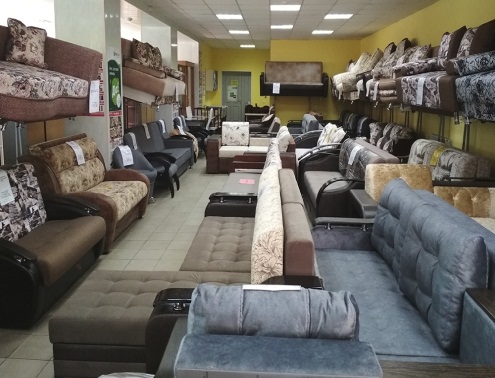 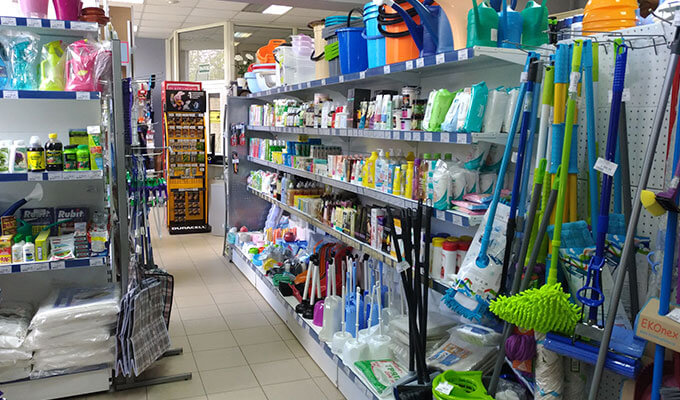 Бүгүн сабакта :Бул суроолорго жооп издейбиз:1. Кандай сүйлөмдү жай сүйлөм дейбиз?2. Кандай сүйлөмдү суроолуу сүйлөм дейбиз?3. Кайсы дүкөндөн эмне сатып алса болот?
азык -түлүк
момпосуй
май
Кийим-кече
Үй эмеректери
Турмуш-тиричилик буюмдары
сатылат
тейлөө
Бул кандай дүкөн деп ойлойсуӊар?       Бул азык-түлүк дүкөнү.Анда адамдар эмне кылышат?               Азык-түлүк сатып алышат.Сен дүкөнгө барасыӊбы?                         Мен дүкөнгө  барам.Ата-энеӊе жардам бересиӊби?              Ата-энеме азык-түлүк сатып алууга жардам берем.
Азык –түлүк дүкөндө   …,  ….,….,  сатылат.
Балдар,азык-түлүк дүкөндө кайсы бөлүмдөр бар?
Сүт азыктары
Кондитердик бөлүм
жашылчалар
Колдонулуучу сөздөр:  сүт, айран, бадыраӊ,момпосуй, сыр,печенье, йогурт, капуста, дүкөн, эт, жалкоо, спорт, ат чабыш, сабиз, торт.
Кайсы бөлүмдөн эмне сатып  алса болот?Апам жашылча бөлүмүнөн  … сатып алды.Мен кондитер бөлүмүнөн  …  сатып алам.Эжем нан бөлүмүнөн   … сатып алат.
Үй тапшырма. 7- көнүгүү, 137-бет.